Kybernetická bezpečnost- Ochrana kritické infrastruktury
Bc. Kateřina Kottová
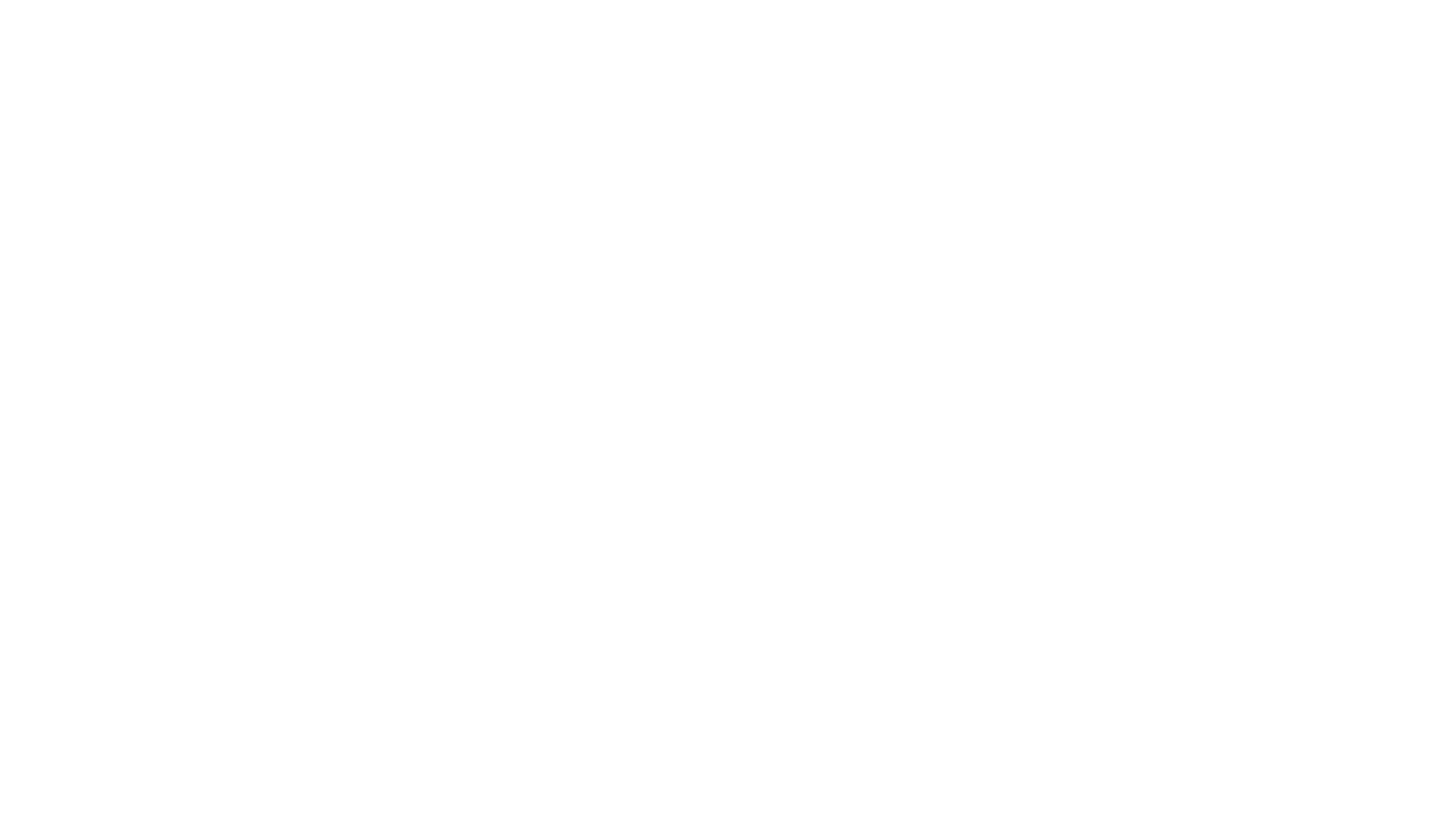 obsah
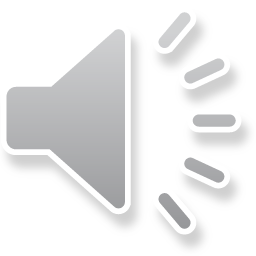 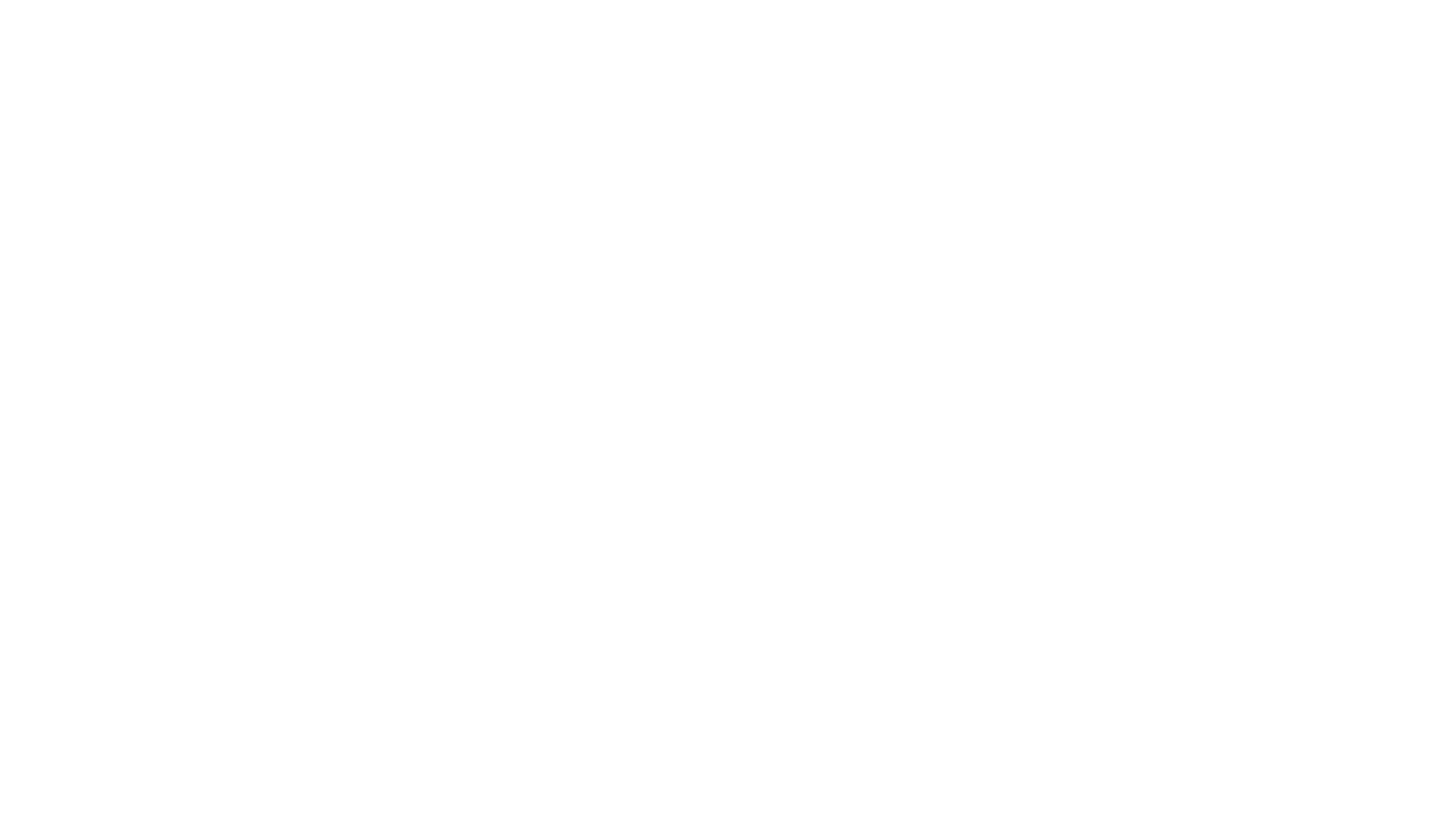 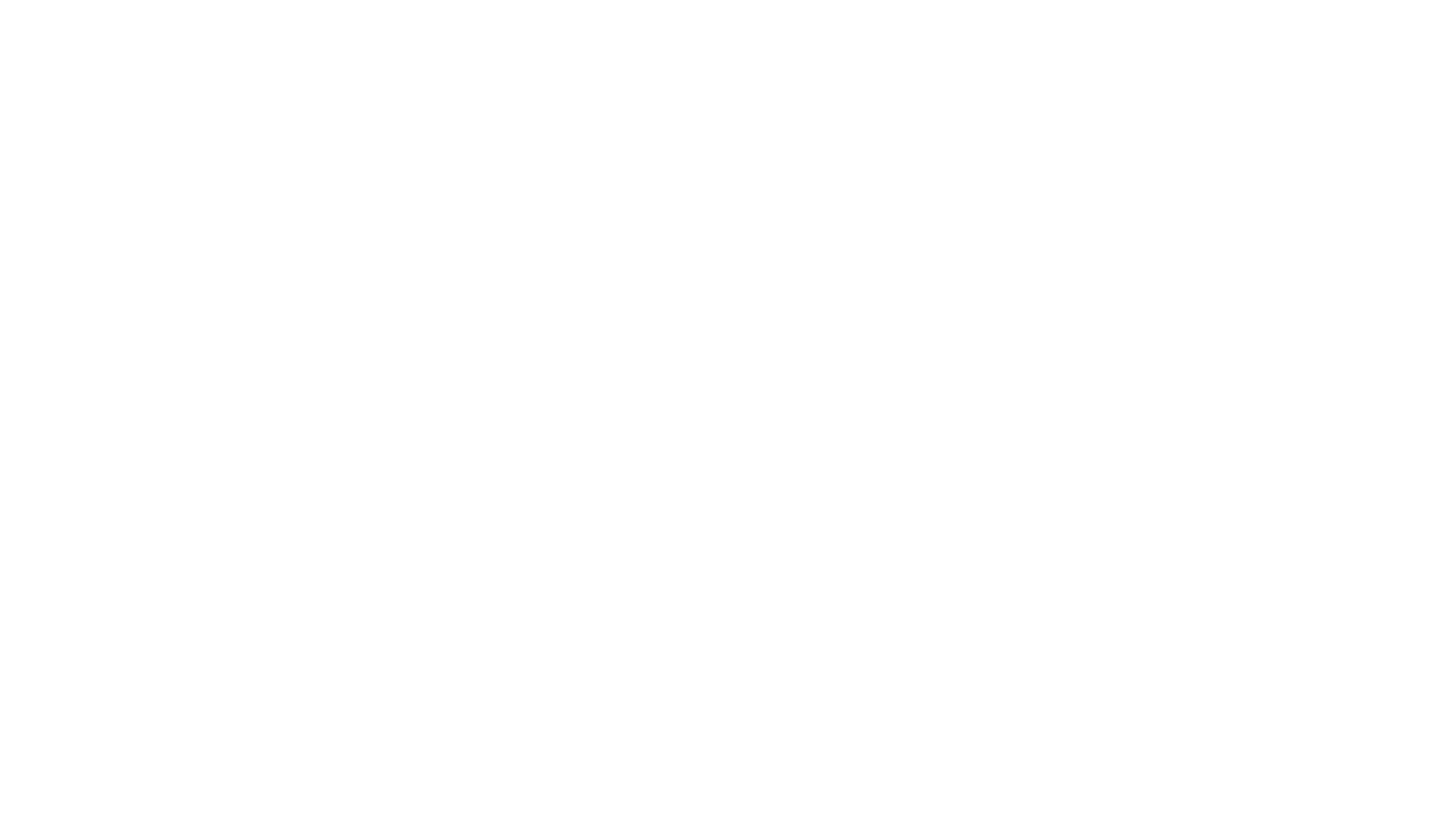 Kritická infrastruktura
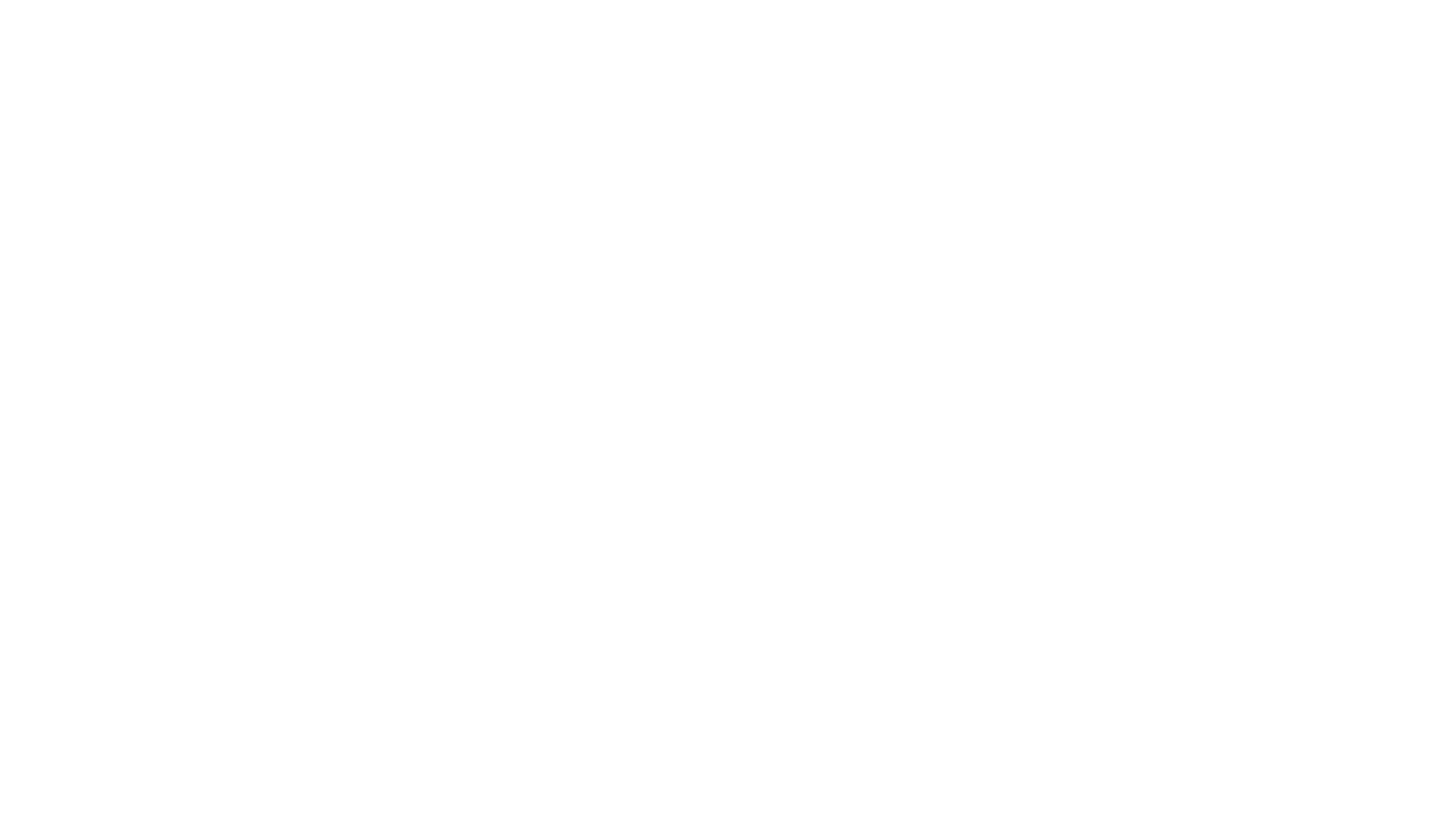 Ochrana kritické infrastruktury
zákon č. 240/2000 Sb., o krizovém řízení 
prvek KI (systém prvků), jehož narušení by mělo závažný dopad na bezpečnost státu, zabezpečení zákl. životních potřeb obyvatelstva, zdraví osob nebo ekonomiku státu 
stavba, zařízení, prostředek nebo veřejná infrastruktura dle průřezových a odvětvových kritérií 
GŘ HZS vede seznam prvků KI, současně cca 1300 
provozovatel prvků KI – státní instituce, soukromé subjekty
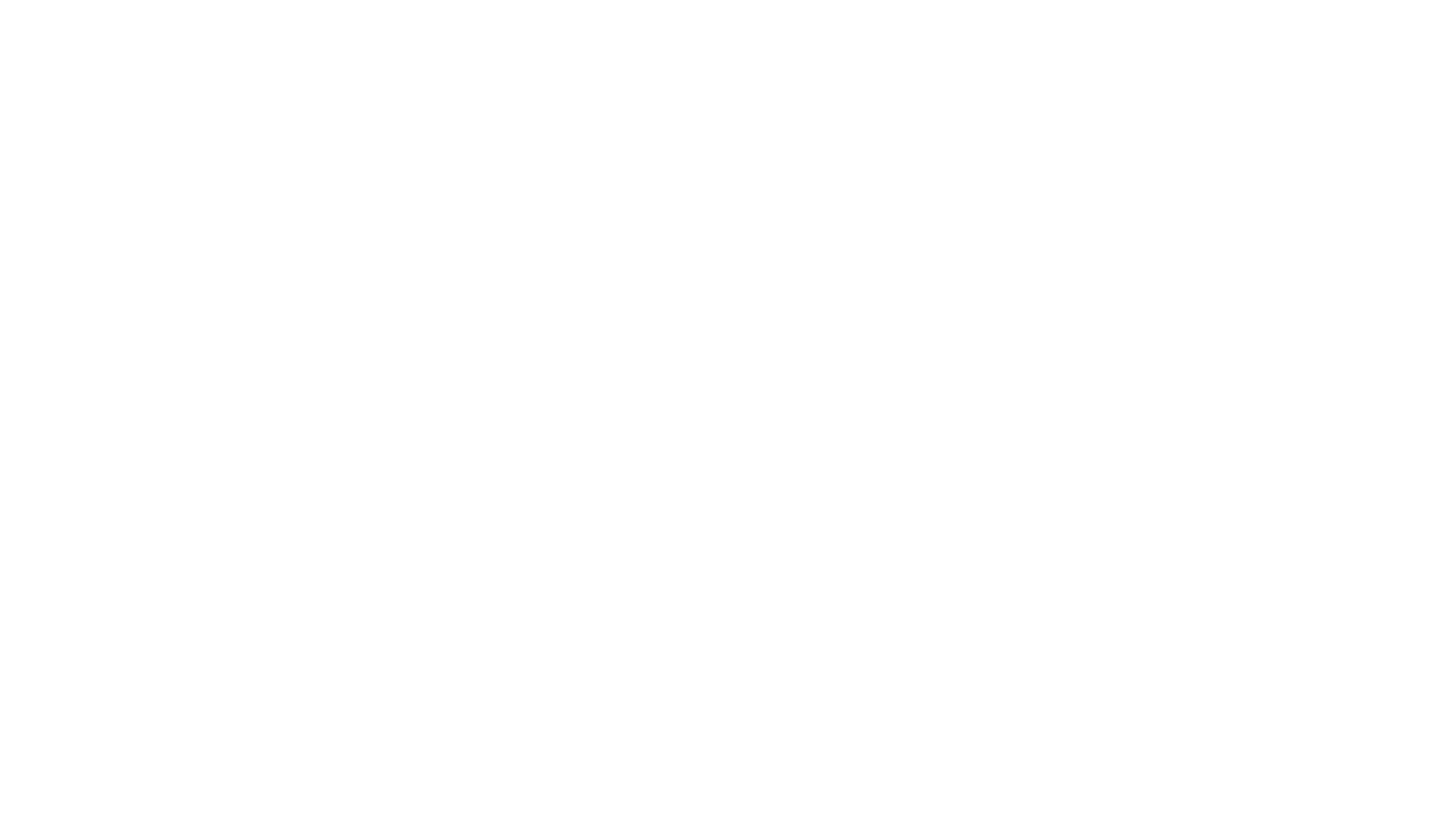 Průřezová a odvětvová kritéria
Průřezová 
hledisko obětí - více než 250 mrtvých
                        - více než 2500 osob s následnou hospitalizací (déle než 24h)
ekonomický dopad - hospodářská ztráta státu vyšší než 0,5 % HDP 
dopad na veřejnost - rozsáhlé omezení poskytování nezbytných služeb 
                                - jiný závažný zásah do každodenního života postihující více 
                                  než 125 000 osob
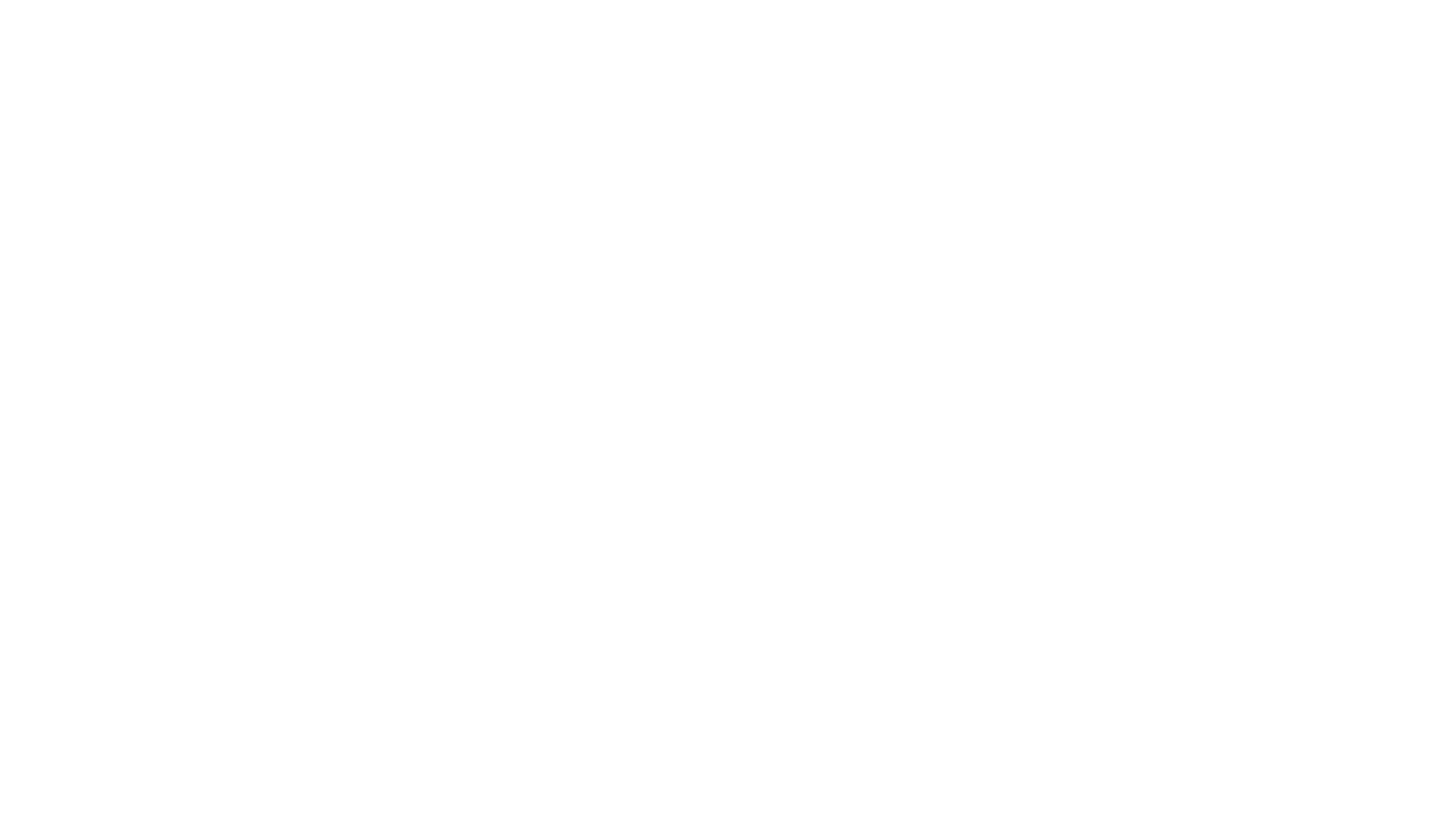 Odvětvová 
energetika 
vodní hospodářství 
potravinářství a zemědělství 
doprava 
veřejná správa – sociální zabezpečení, státní sociální podpora, sociální pomoc 

           Nařízení vlády č. 432/2010 Sb., o kritériích pro určení prvku KI
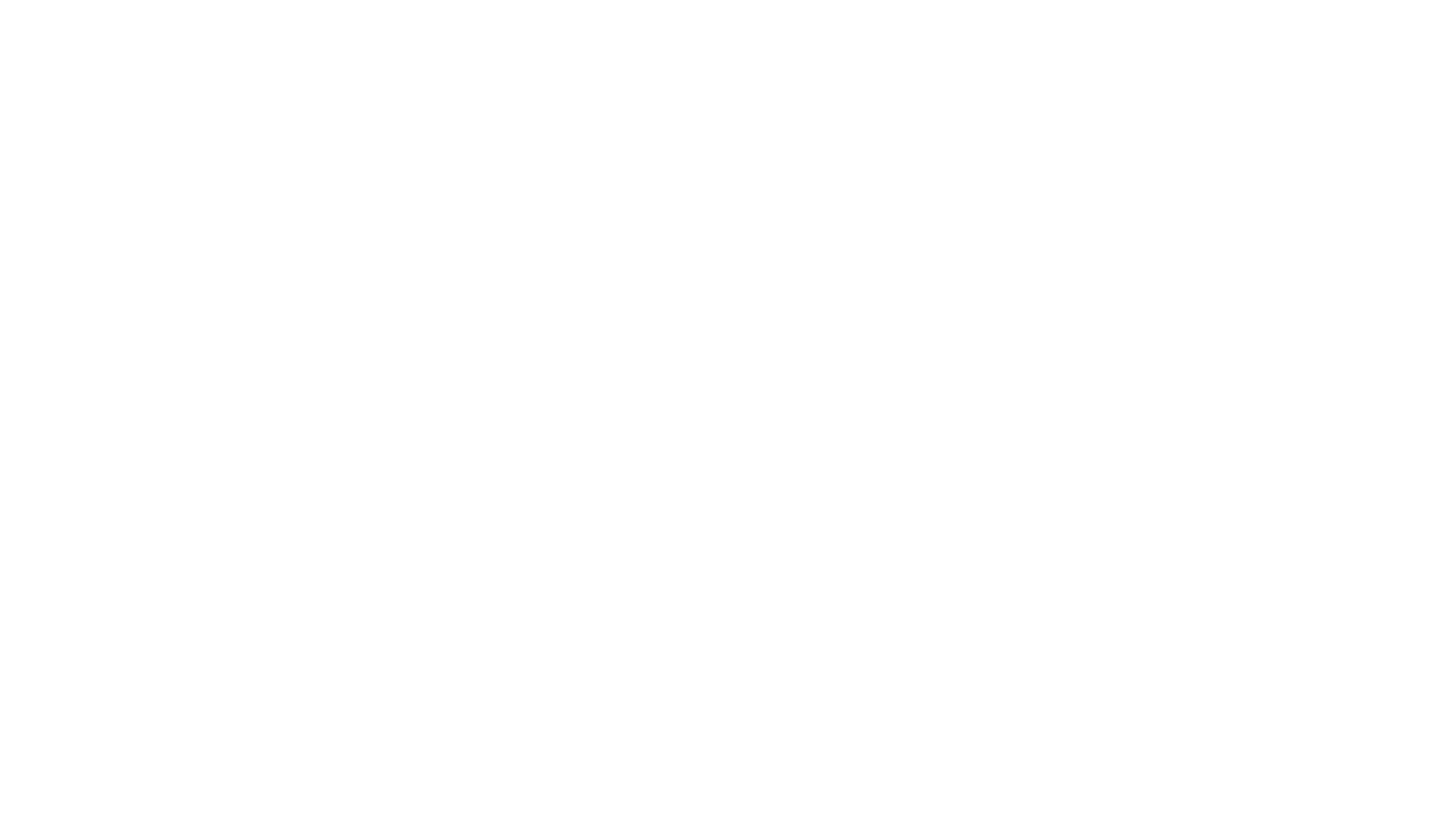 Práva – prvky ki
možnost přednostního zásobování za krizových stavů v nezbytně nutném rozsahu
povinnost provozovatele jako ochraňovatele prvku KI se o něj náležitě starat
zaměstnanci, kteří se podílejí na zajištění funkce prvku kritické infrastruktury, jsou za krizových stavů osvobozeni od pracovní povinnosti a pracovní výpomoci
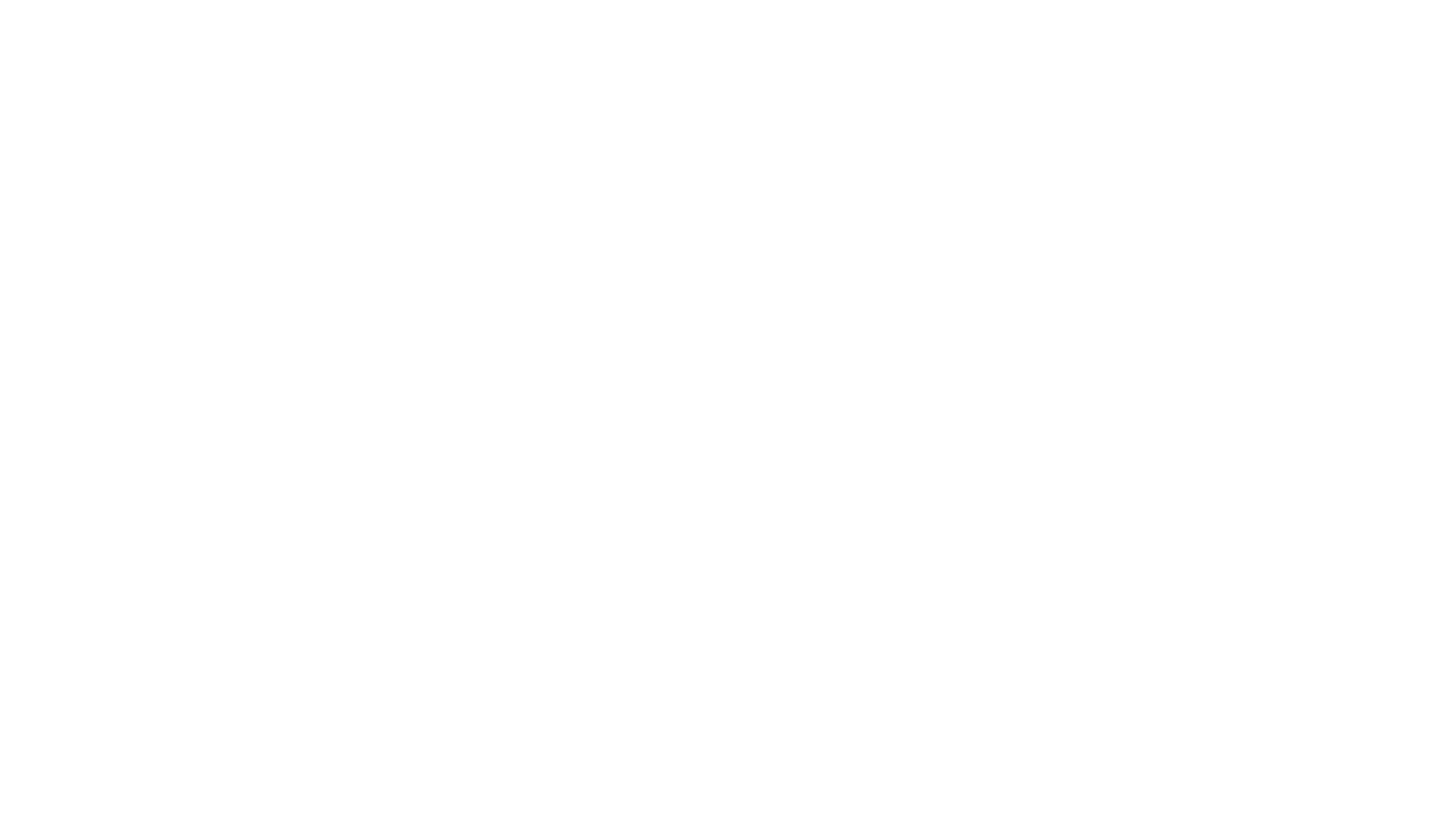 Povinnosti subjektů ki
na výzvu příslušného správního úřadu je provozovatel stavby (atd.) povinen poskytnout informace nezbytné k určení prvku KI 
spolupráce a komunikace s MV a krajem
zpracování plánu krizové připravenosti subjektu KI = rizika pro daný subjekt
určení styčného bezp. zaměstnance, který komunikuje s ústředními správními úřady + odpovědnost za součinnost při plnění úkolů dle kriz. zákona
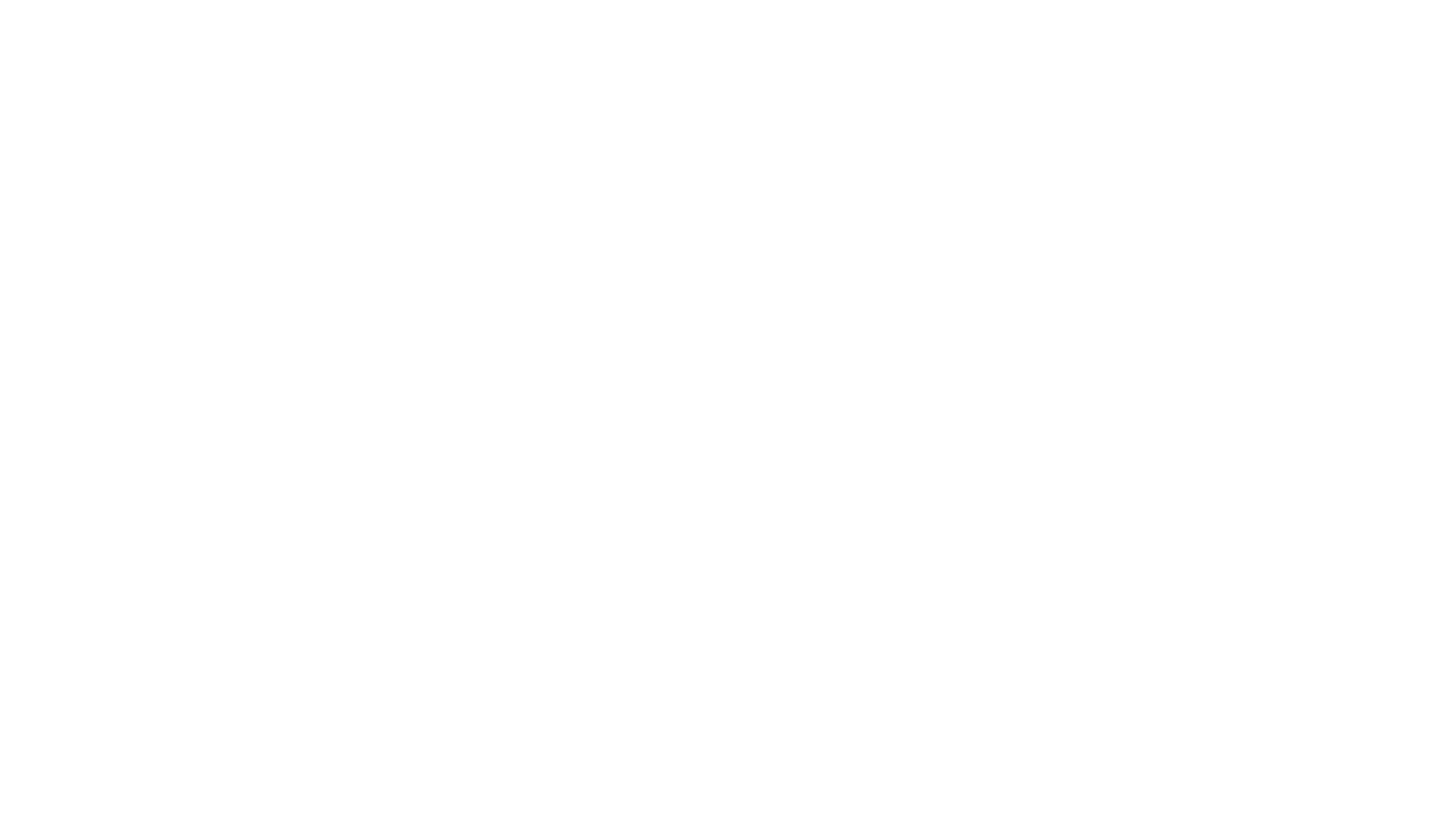 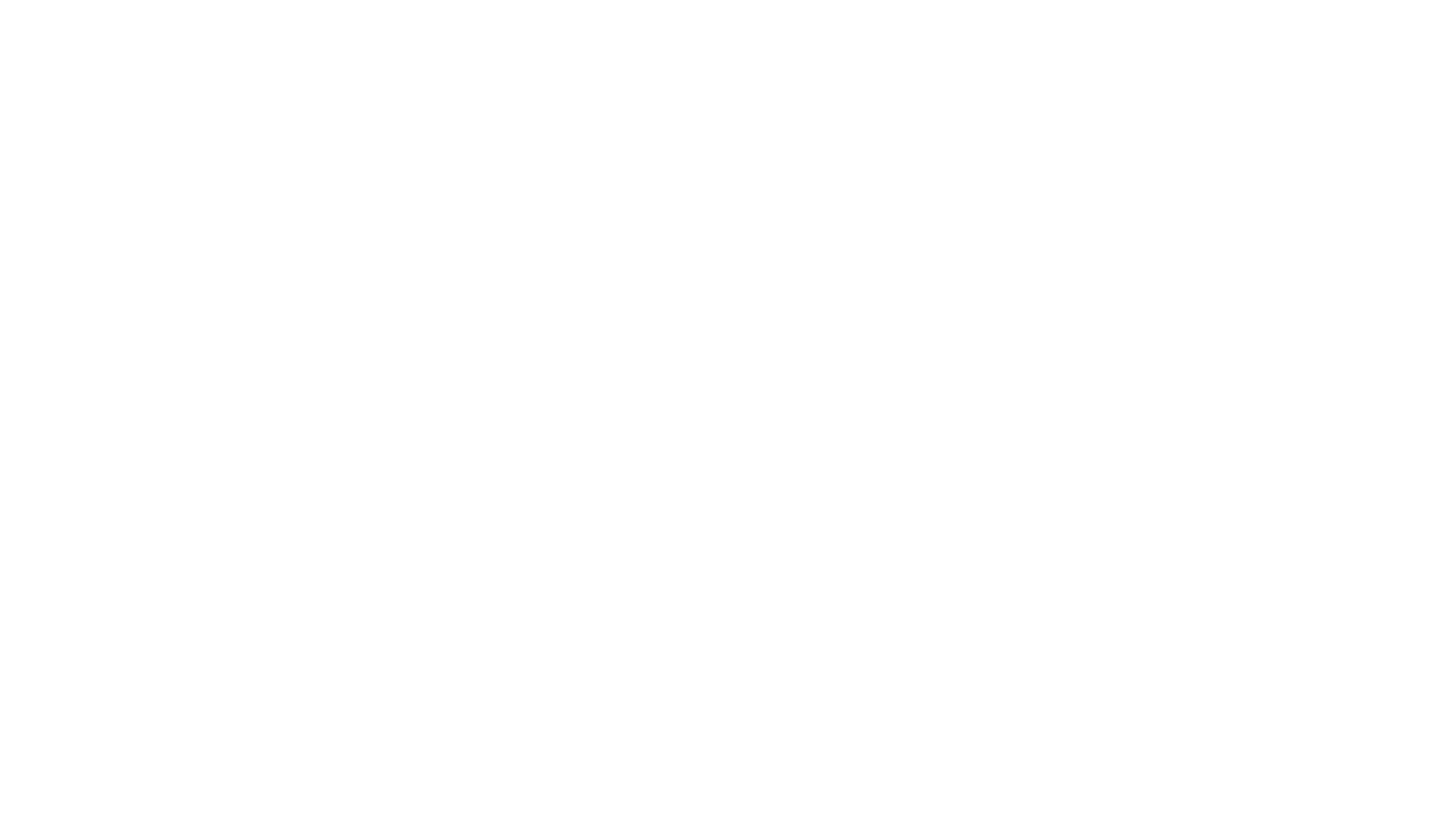 Kybernetická bezpečnost
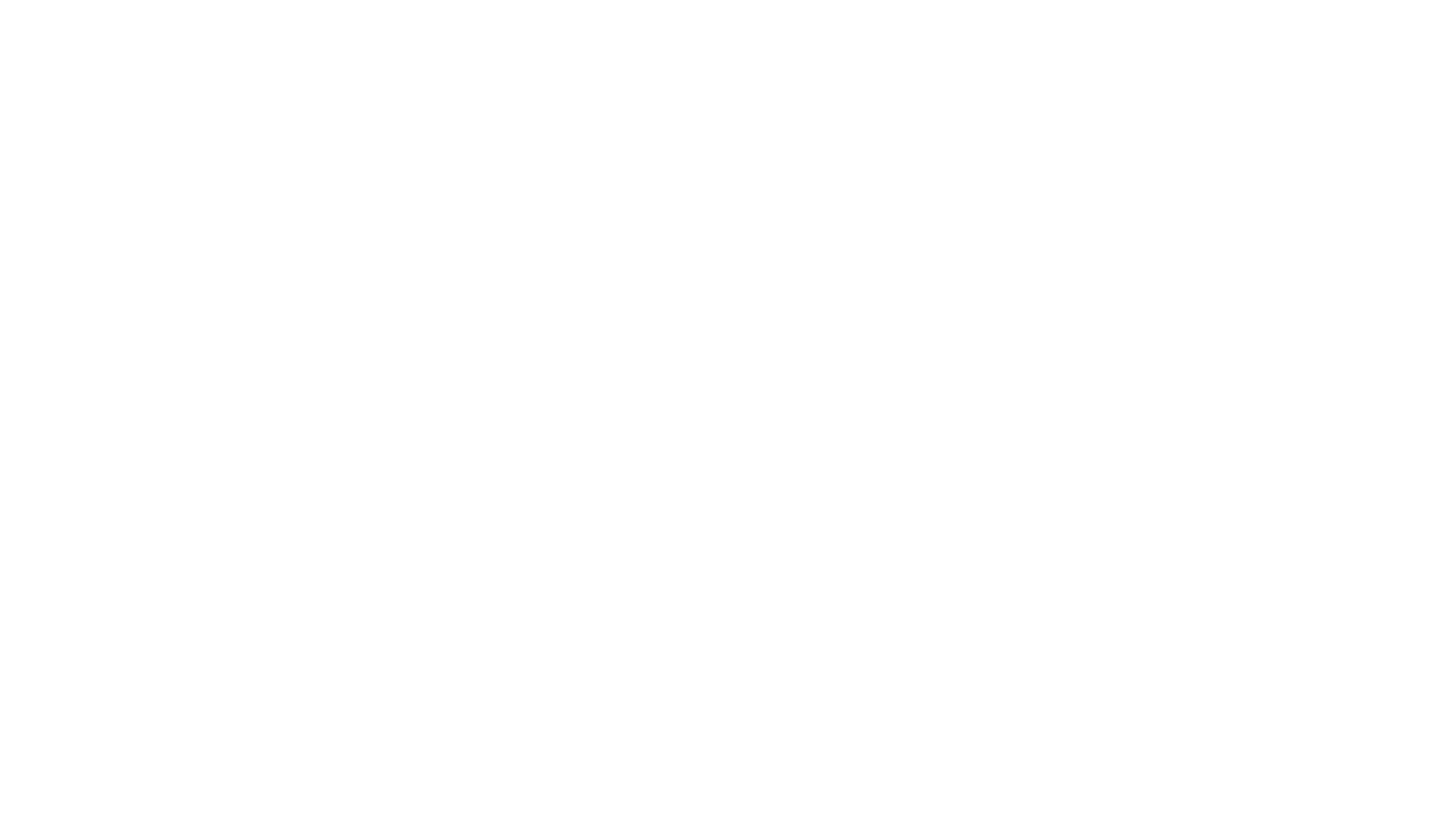 legislativa
Zákon č. 181/2014 Sb., o kybernetické bezpečnosti 
práva a povinnosti osob, působnost a pravomoci orgánů veřejné moci v oblasti kybernetické bezpečnosti 
zapracovává příslušný předpis Evropské unie + navazuje na přímo použitelný předpis EU a upravuje zajišťování bezpečnosti sítí elektronických komunikací a informačních systémů 
nevztahuje se na informační a komunikační systémy, které nakládají s utajovanými informacemi
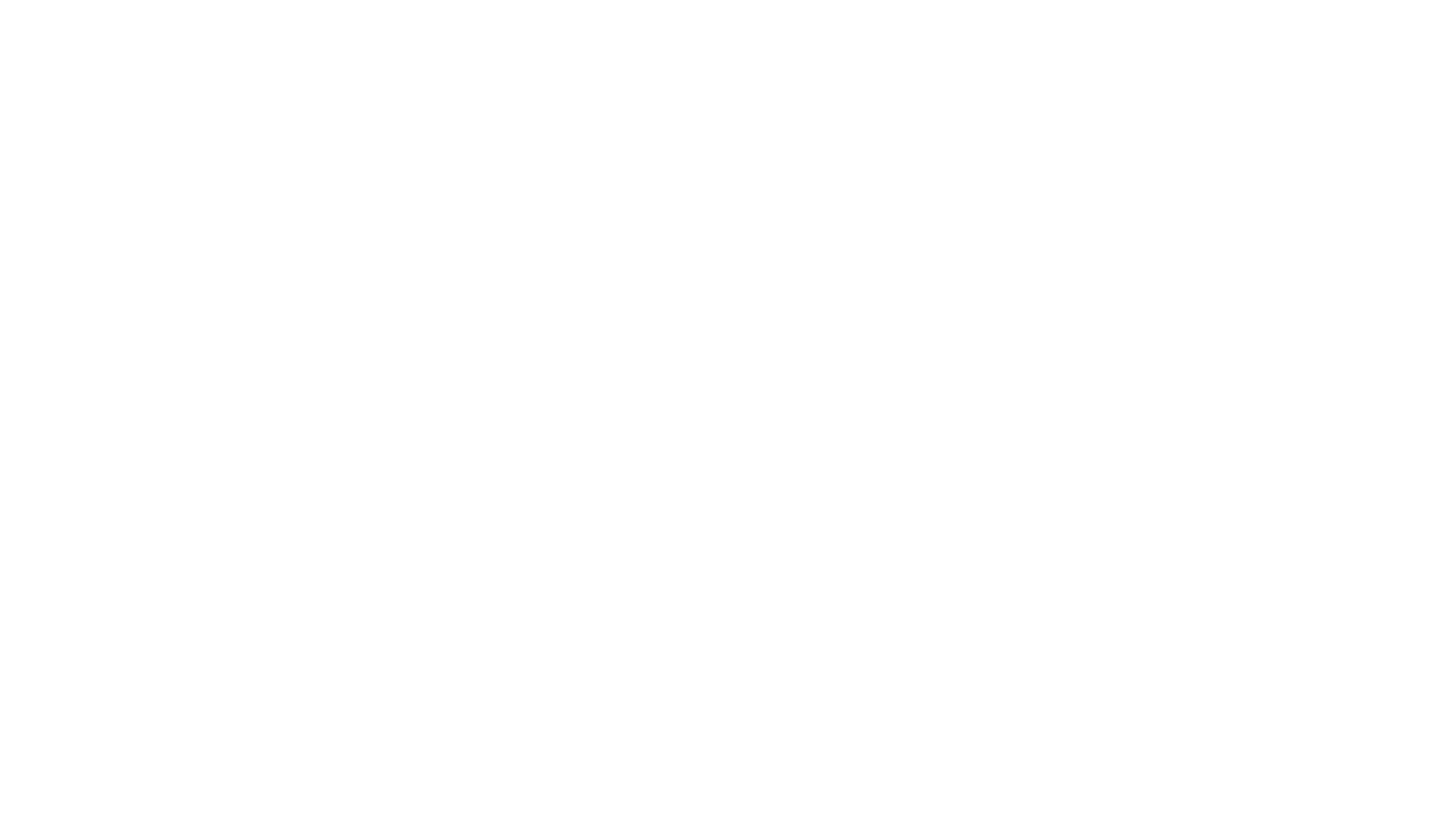 Základní pojmy
Kybernetický prostor
digitální prostor, který umožňuje vznik a výměnu informací 
tvořen informačními systémy, službami a sítěmi el. komunikací 

Kritická informační infrastruktura 
prvek (systém prvků) KI komunikačních a informačních systémů v oblasti kyber. bezpečnosti
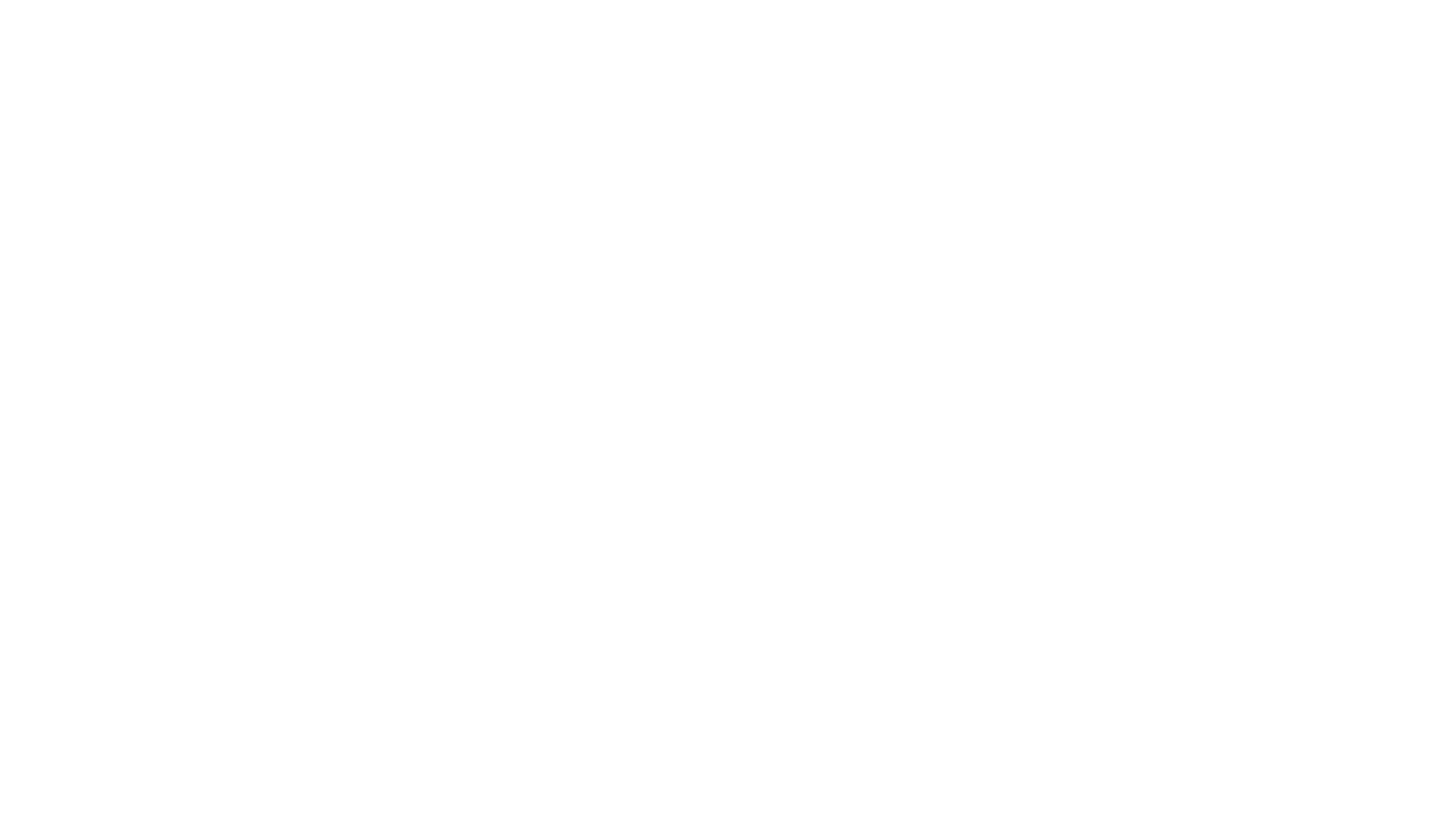 Bezpečnost informací 
zajištění důvěrnosti, integrity a dostupnosti informací a dat 

Významný informační systém 
spravuje ho orgán veř. moci (není kritickou informační infrastrukturou ani informačním systémem základní služby)
 narušení bezpečnosti informací může omezit nebo výrazně ohrozit výkon působnosti orgánu veřejné moci

Významná síť el. komunikací 
 přímé zahraniční propojení do veřejných komunikačních sítí nebo ke kritické informační infrastruktuře
Základní služba
 poskytování je závislé na sítích el. komunikací nebo informačních systémech
 její narušení by mohlo mít významný dopad na zabezpečení společenských nebo ekonomických činností v těchto odvětví:  
energetika 
doprava
bankovnictví 
infrastruktura finančních trhů

provozovatelem je orgán nebo osoba, kterou určí Národní úřad pro kybernetickou a informační bezpečnost
zdravotnictví 
vodní hospodářství 
digitální infrastruktura 
chemický průmysl
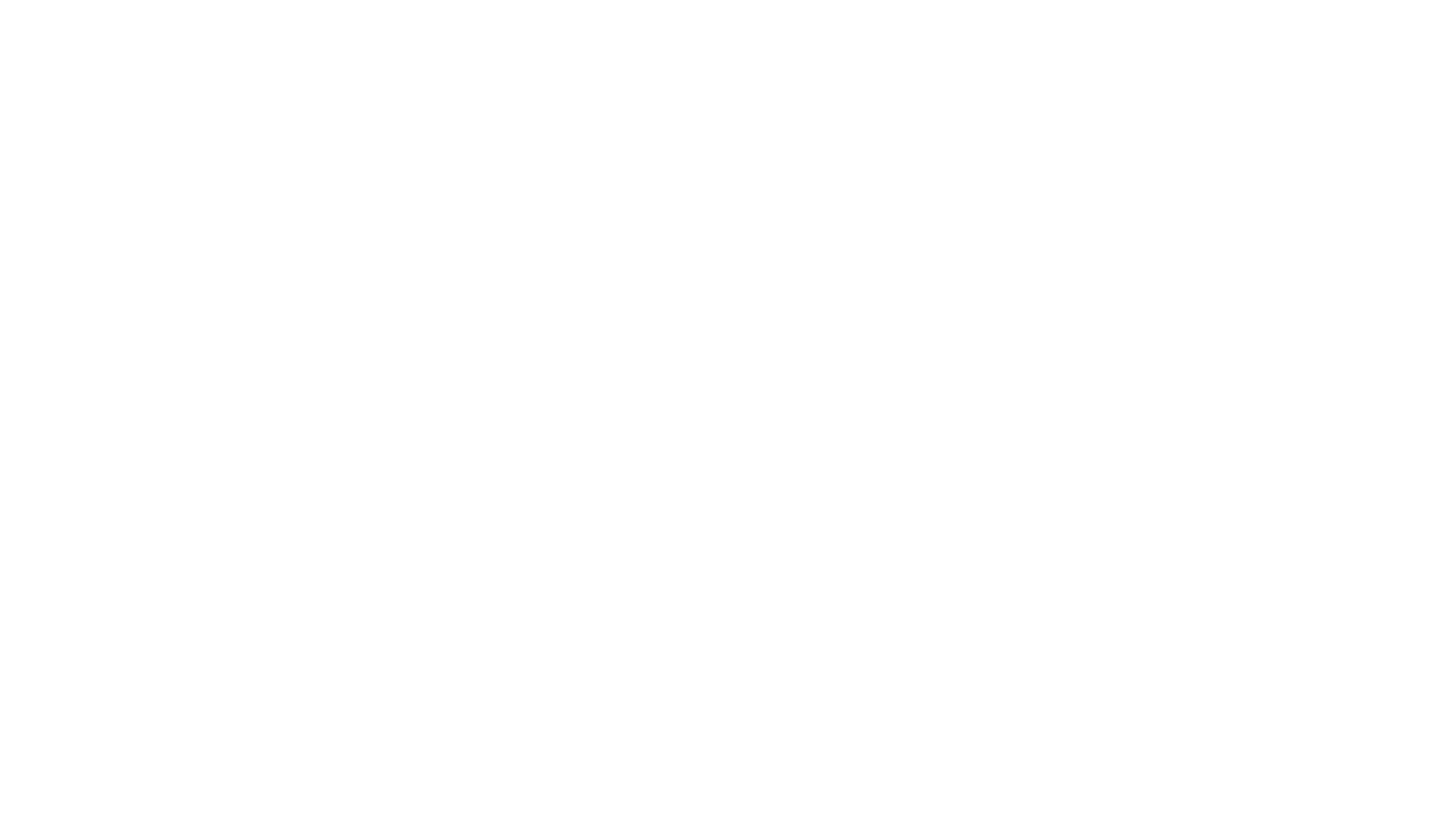 Národní úřad pro kybernetickou a informační bezpečnost
Národní centrum kybernetické bezpečnosti (NCKB) a Sekce strategických agend a spolupráce (SSAS) jsou výkonnými celky NÚKIB

zajišťují: činnost Vládního CERT ČR, prevenci před kyber. hrozbami, řešení a koordinaci kyber. bezpečnostních incidentů u subjektů KI a dalších subjektů, vzdělávací činnost, národní i mezinárodní spolupráci mezi organizacemi, výzkum a vývoj, vyhodnocování rizik a přijímání opatření, plnění mezinárodních závazků
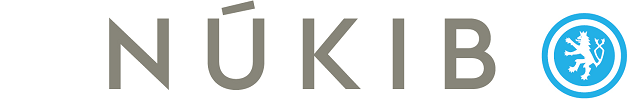 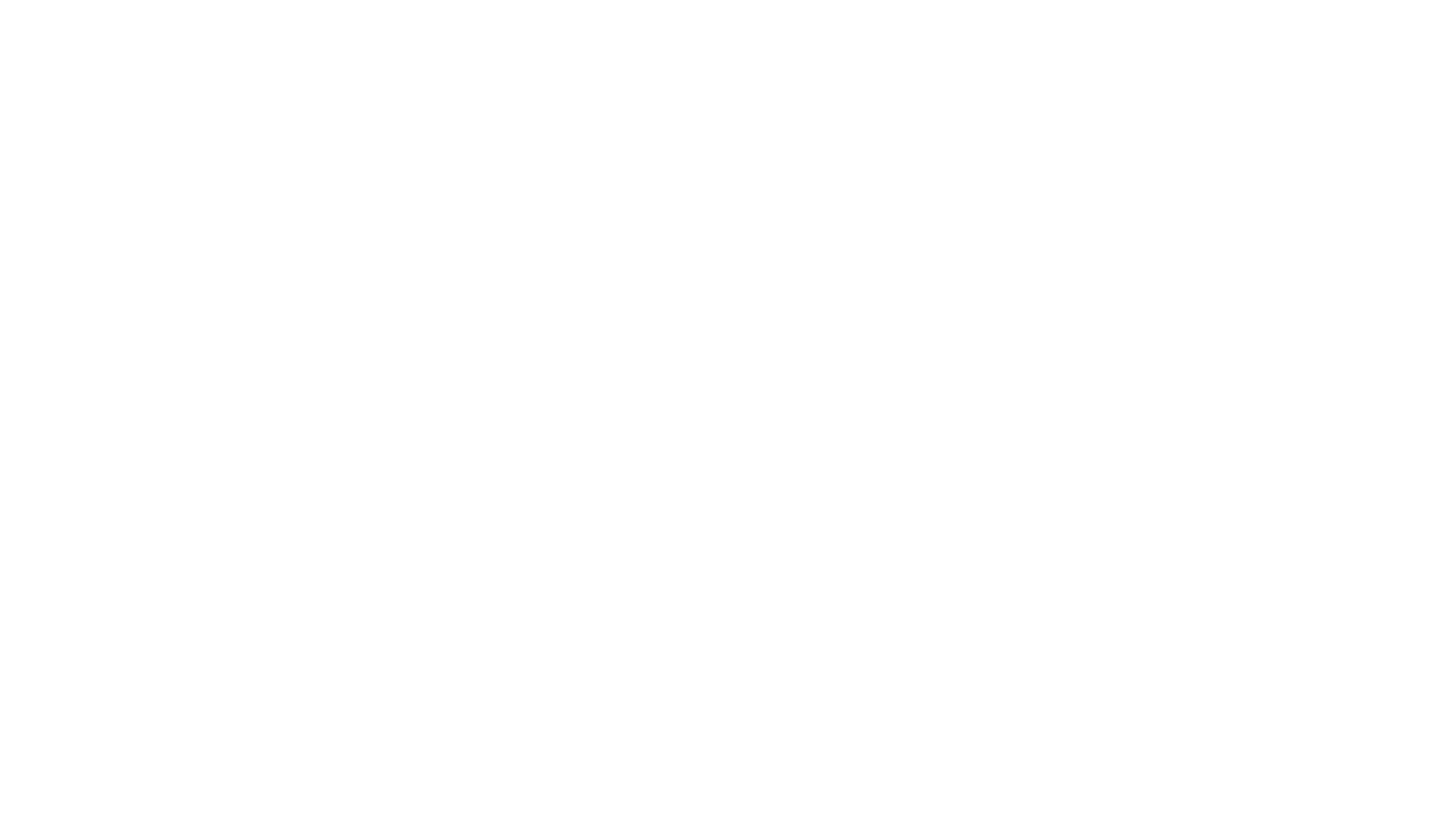 Vládní cert (Computer Emergency Response Team)
spolu s týmy typu CSIRT (Computer Security Incident Response Team) hrají klíčovou roli při ochraně kritické informační infrastruktury a významných informačních systémů 
každá země, která má své kritické systémy připojeny do internetu, musí být schopna efektivně a účinně čelit bezpečnostním výzvám
+ reagovat na incidenty, koordinovat činnosti při jejich řešení a účelně působit při předcházení incidentům
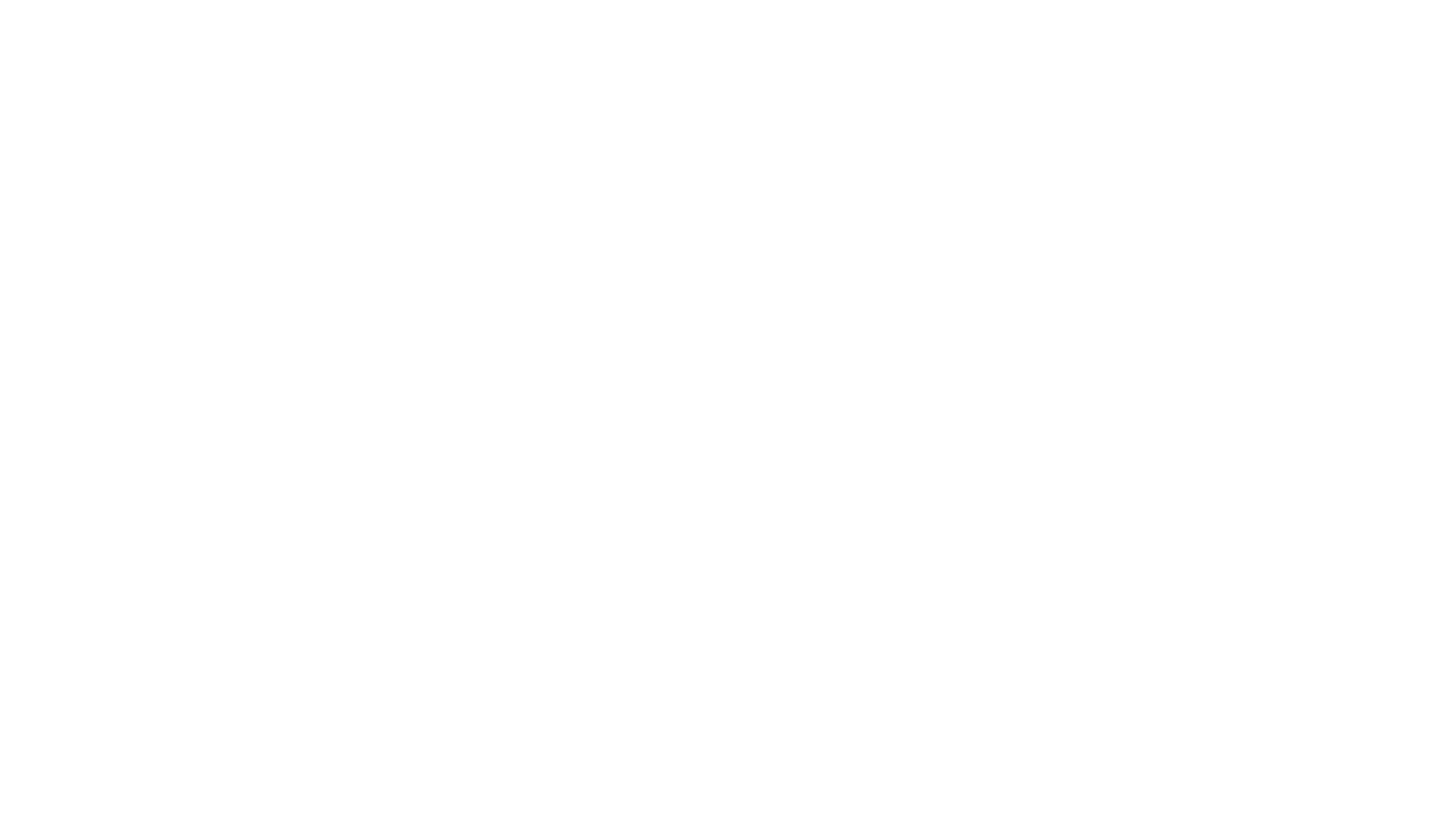 Vládní cert
působí jako prvotní zdroj bezpečnostních informací a pomoci pro orgány státu, organizace i občany 
snaha o zvyšován vzdělanosti v oblasti bezpečnosti na internetu 
orgány a osoby, na které se vztahuje zákon o kyber. bezpečnosti, musí plnit povinnosti vůči vládnímu nebo národnímu CERT týmu
Národní CERT tým spadá pod organizaci CZ.NIC
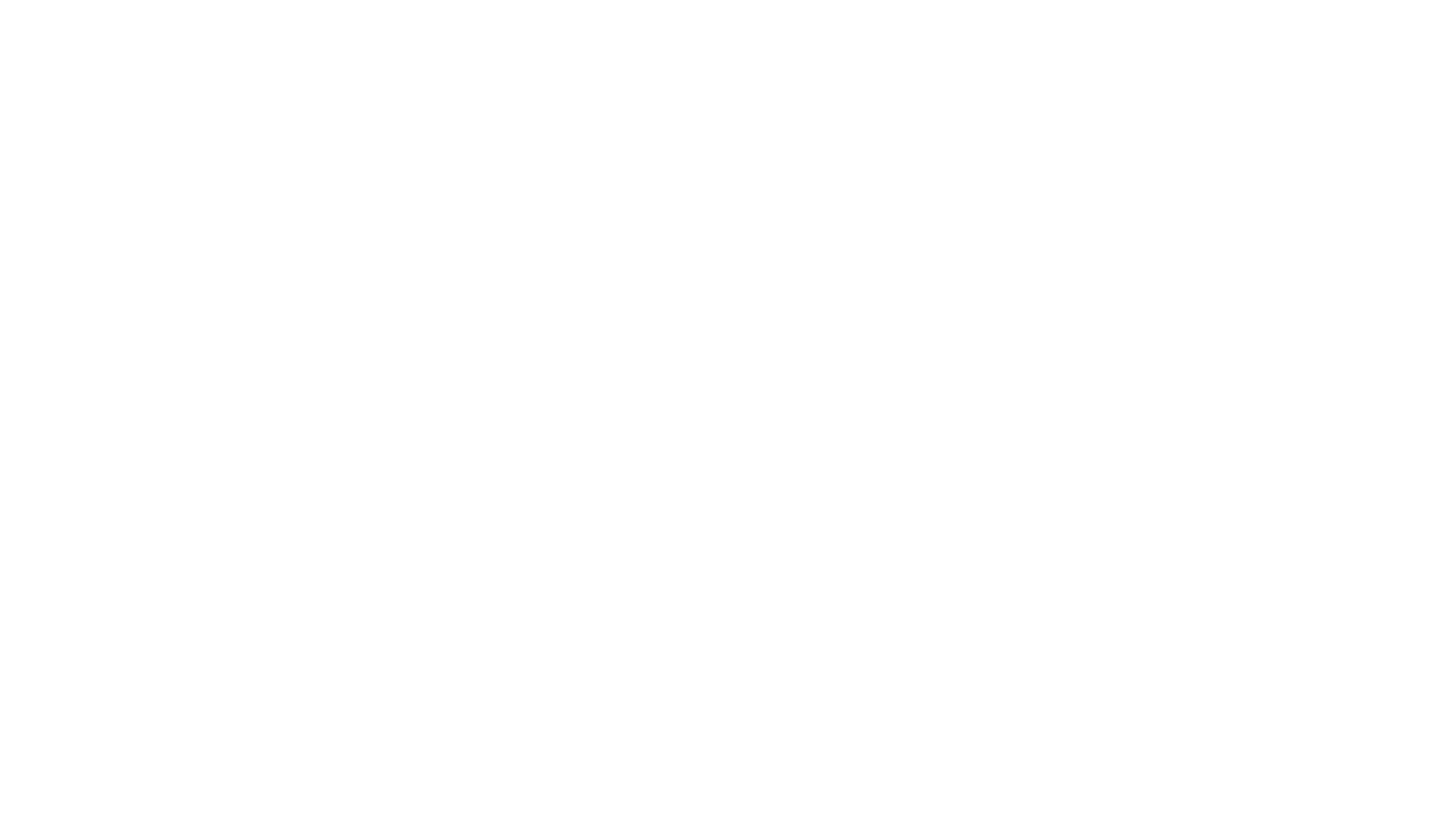 zdroje
MINISTERSTVO VNITRA ČR. Ochrana kritické infrastruktury [online]. [cit. 2025-04-25]. Dostupné z: https://mv.gov.cz/chh/clanek/ochrana-kriticke-infrastruktury-ochrana-kriticke-infrastruktury.aspx
NÁRODNÍ ÚŘAD PRO KYBERNETICKOU A INFORMAČNÍ BEZPEČNOST. Kybernetická bezpečnost [online]. [cit. 2025-04-25]. Dostupné z: https://nukib.gov.cz/cs/kyberneticka-bezpecnost/ 
Zákon č. 181/2014 Sb. o kybernetické bezpečnosti a o změně souvisejících zákonů. Sbírka zákonů České republiky. 2014, s. 1–16. Dostupné z: https://www.zakonyprolidi.cz/cs/2014-181
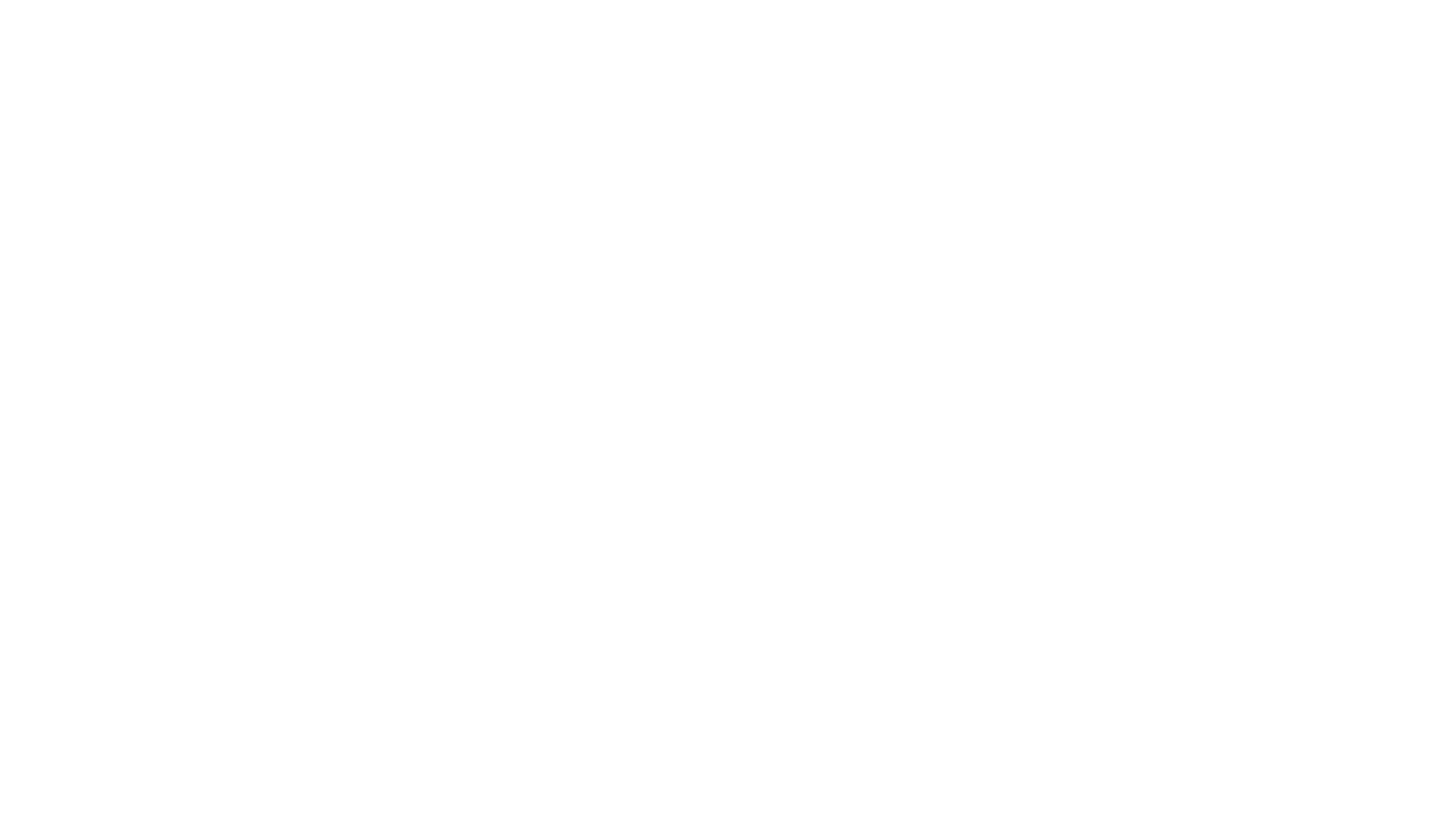 zdroje
Nařízení vlády č. 432/2010 Sb. o kritériích pro určení prvku kritické infrastruktury. Sbírka zákonů České republiky. 2010, s. 1498–1503. Dostupné z: https://www.zakonyprolidi.cz/cs/2010-432 
Zákon č. 240/2000 Sb. o krizovém řízení a o změně některých zákonů (krizový zákon). Sbírka zákonů České republiky. 2000, s. 1–8. Dostupné z: https://www.zakonyprolidi.cz/cs/2000-240
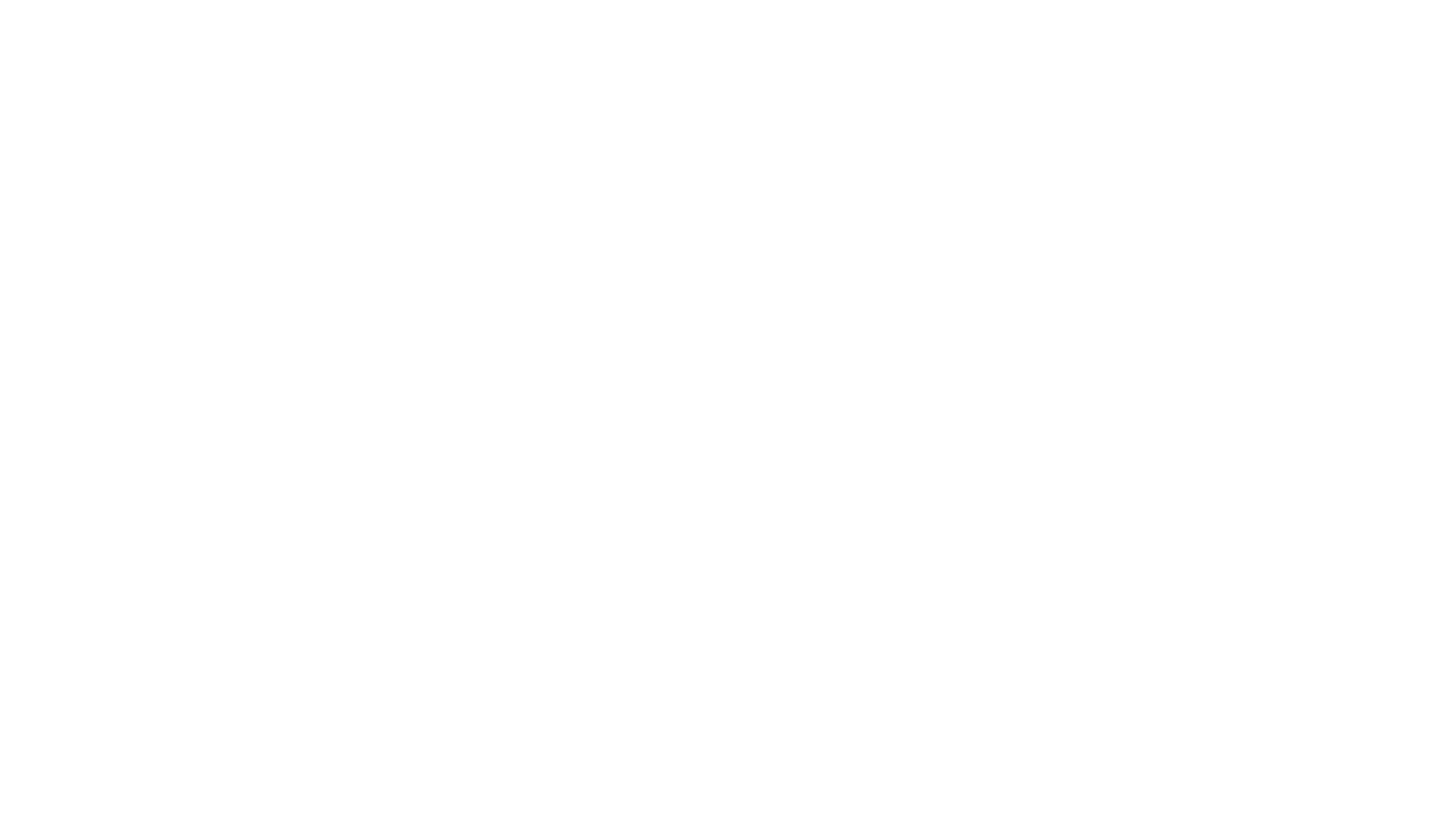 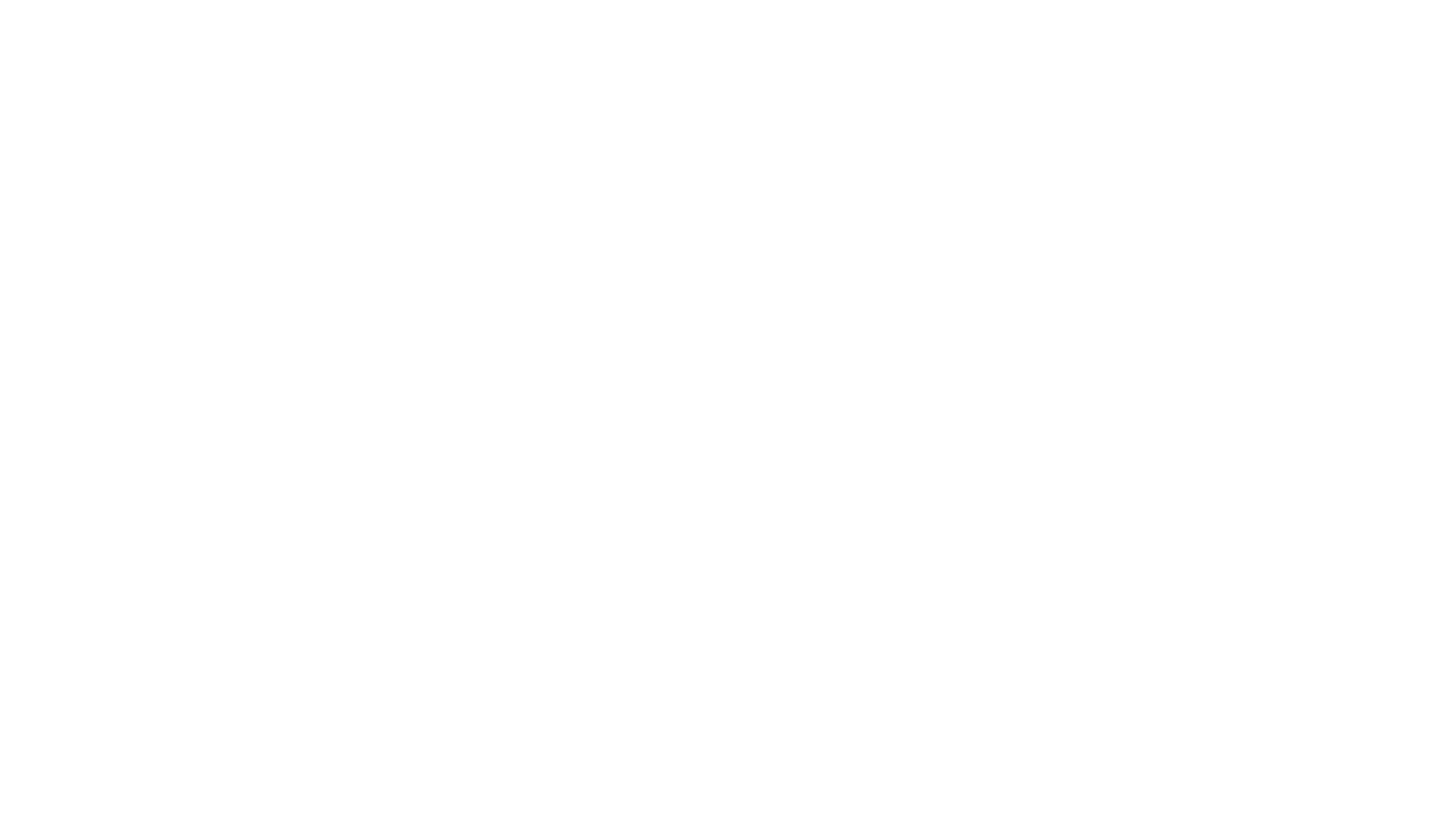 Děkuji za pozornost
Prostor pro dotazy